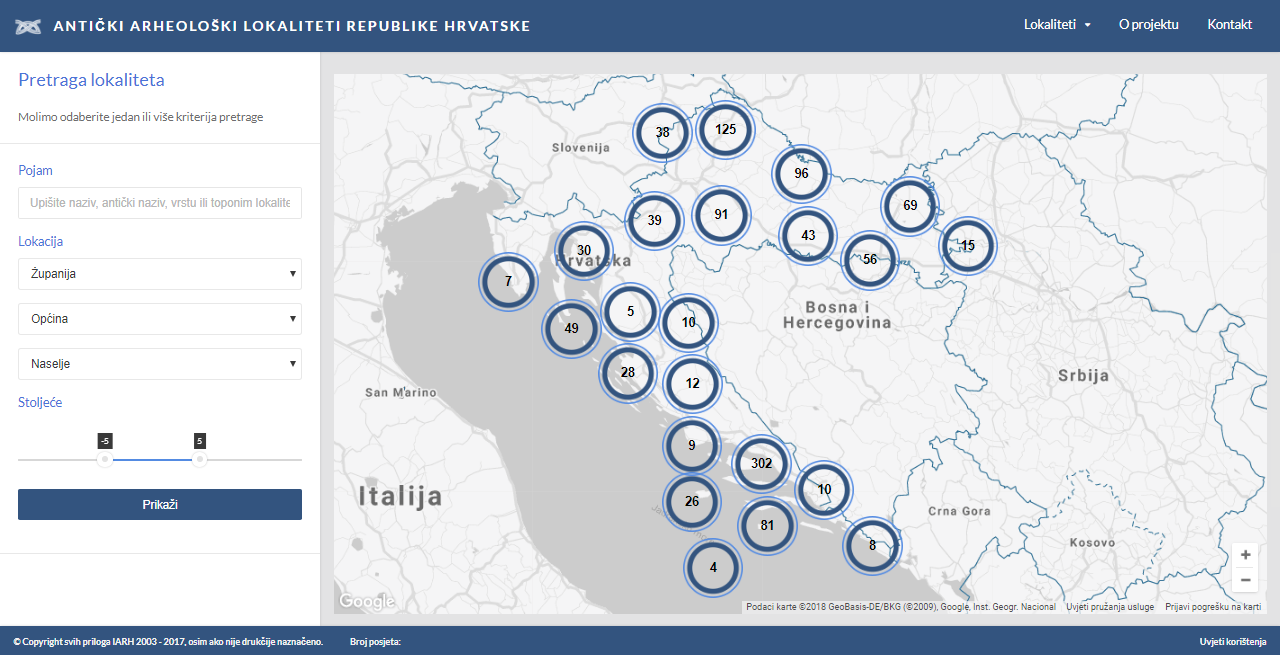 Predstavljanje Baze podataka antičkih lokaliteta Republike Hrvatske s posebnim osvrtom na Požeško slavonsku županiju
Ivana Ožanić Roguljić
Kristina Turkalj
Kristina Jelinčić Vučković

Institut za arheologiju
Gajeva 32, 10000 Zagreb
Projekt Antička baza podataka RH
Financiran – vlastita sredsva IARH-a
Izvori: 
		
 Arhiv IARH-a 
 vlastita istraživanja i rekognosciranja
 proučavanje starih izvora i literature

Aplikaciju je izradila tvrtka Sarpa d.o.o
ZAKONSKI OKVIR
USTAV REPUBLIKE HRVATSKE - Jamči pravo na pristup informacijama

Hrvatska deklaracija o otvorenom pristupu 

https://www.fer.unizg.hr/oa2012/deklaracija

1. Otvoreni pristup je javni interes. 
2. Znanstvene informacije jesu nacionalno blago. 
3. Rezultati javno financiranih znanstvenih istraživanja trebaju biti u otvorenom pristupu. 
4. Poseban značaj imaju informacije povezane s Hrvatskom. 
5. Postupci vrednovanja u znanosti ne smiju biti prepreka otvorenom pristupu. 
6. Nužni su novi modeli licenciranja pristupa informacijama. 
7. Informacije se pohranjuju i čuvaju trajno. 
8. Nacionalna infrastruktura otvorenog pristupa treba biti održiva.
Suradnici (IARH)
Ravnatelj - Marko Dizdar
Koordinatorica – Ivana Ožanić Roguljić
ARHINDOKS – Kristina Jelinčić Vučković
			- Kristina Turkalj
Goranka Lipovac Vrkljan, Ana Konestra, Pia Šmalcelj Novaković, Bartul Šiljeg, Asja Tonc, Marina Ugarković
VANJSKI SURADNICI
Pavličić Hein, Mirela, Gradski muzej Požega



Alduk, Ivan, Konzervatorski odjel Ministarstva kulture u Imotskom

Artuković, Ivana, Muzej brodskog Posavlja

Borzić, Igor, Sveučilište u Zadru

Drpić, Jere

Jakovljević, Goran, Gradski muzej Bjelovar

Kolak, Tatjana, Muzej Like Gospić

Matijašić, Robert, Sveučilište Jurja Dobrile u Puli

Mikolašević, Marko, Konzervatorski odjel Ministarstva kulture u Vukovaru

Miletić Čakširan, Ivana, Konzervatorski odjel Ministarstva kulture u Sisku

Mirković, Zoran


Perkić, Domagoj, Dubrovački muzeji

Radić Rossi, Irena, Sveučilište u Zadru

Šimek, Marina

Vulić, Hrvoje, Gradski muzej Vinkovci
STRUKTURA
Osnovni podaci
- Podaci o teritorijalnom ustroju RH (županije, općine, naselja,…)
- Podaci o konzervatorskim odjelima i muzejima RH
- Podaci o vrstama i tipovima lokaliteta
- Podaci o  pripadnosti provincijama i regijama
- Podaci o literaturi
- Podaci o lokalitetima i podlokalitetima
URBANA CJELINA 
1.	Grčki grad/polis
2.	Colonia 
3.	Municipium 
4.	Gradovi s italskim pravom 
5.	Civitas
6.	Grad (bez statusa)


RURALNA CJELINA
1.	Vicus
2.	Pagus
3.	Villa rustica
4.	Villa maritima
5.	Visinsko naselje
6.	Ruralni kompleks bez kategorije
7.	Gradina
8.	Zbjeg

STAMBENI OBJEKT
1.	insula
2.	villa urbana
3.	palača

GOSPODARSKI OBJEKT
1.	ostaci centaurijacije (Hora/ager ?)
2.	proizvodni objekt 
3.	skladišni prostori

SAKRALNI OBJEKT
1.	Kultno mjesto
2.	Hram
3.	Bazilika
4.         Samostan
5.         Žrtvenik 
6.         Špilja


POGREBNI PROSTOR
1.	Nekropola
2.	Groblje
3.	Grob
4.	Mauzolej
5.	Nadgrobni spomenik 
6.	Sarkofag






KOMUNALNA INFRASTRUKTURA
1.	Vodovod
2.	Kanalizacija
3.	Bunar
4.	Cisterna
5.	Kanal

PROMETNA INFRASTRUKTURA
1.	Cesta
2.	Luka 
3.	Mansio
4.	Most
5.	Mutatio
6.	Postaja 
7.	Obalna struktura
8.	Statio

JAVNI OBJEKT
1.	amfiteatar
2.	teatar
3.	forum
4.	terme
5.	trijem
6.	memorativne građevine 
7.	Bazilika

VOJNI OBJEKT
1.	vojni logor
2.	kasnoantički vojni objekt
3.	Obrambeni sustav

FORTIFIKACIJSKI OBJEKT
1.	obrambene zidine
2.	utvrda
3.	promatračnica/kula
4.	Jarak
5.	vrata

PODVODNI LOKALITET
1.	brodska havarija
2.	rastresiti teret
3.	pojedinačni nalaz
4.	potopljeni kulturni krajolik

ŠPILJA
REKOGNOSCIRANJE
NEKATEGORIZIRANO
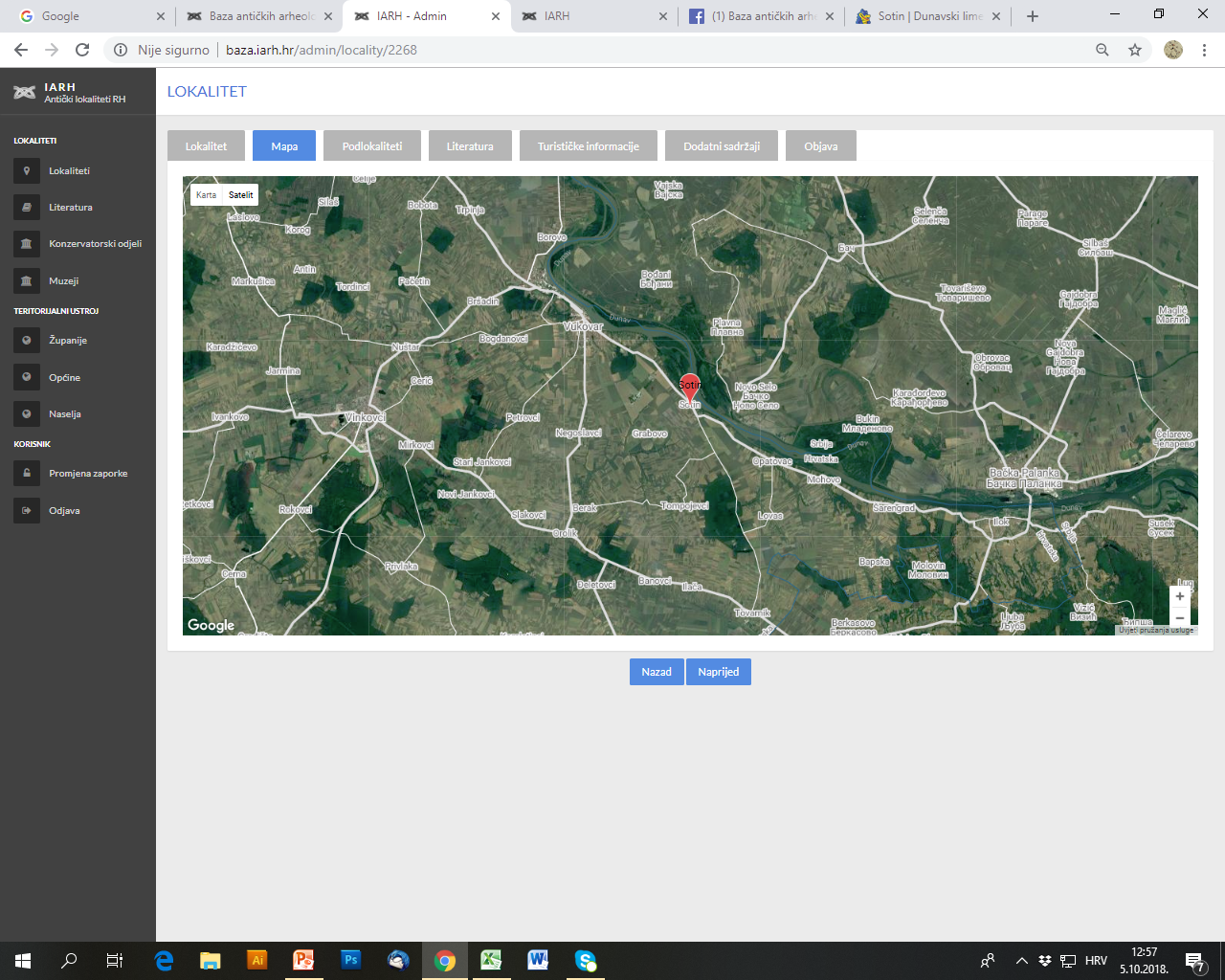 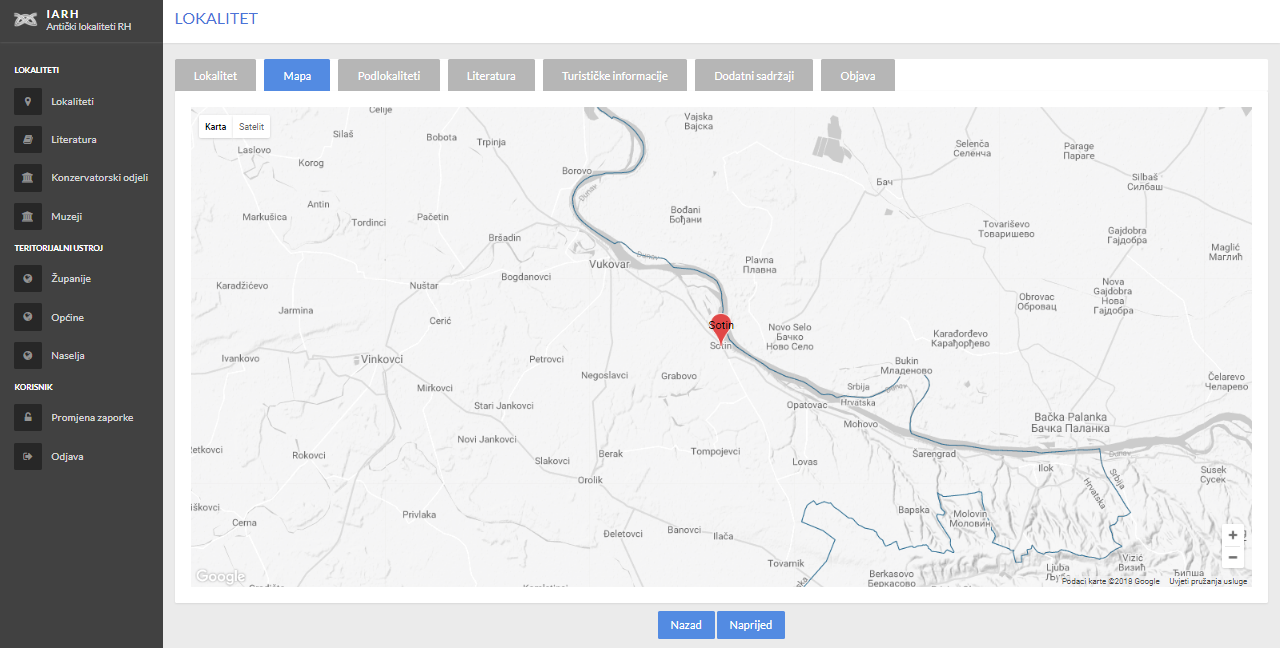 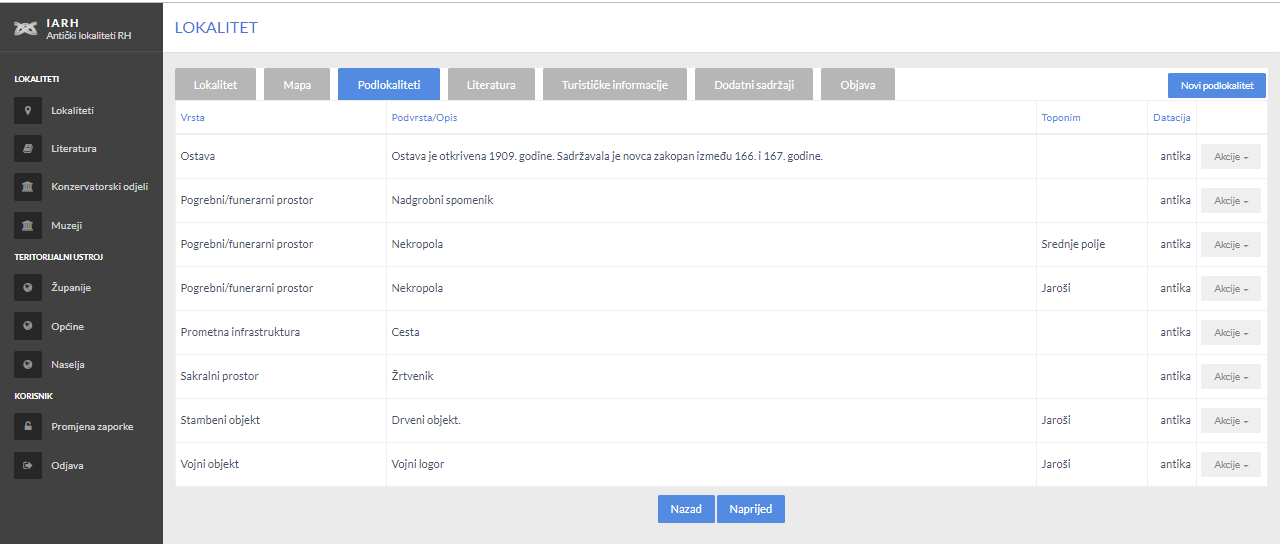 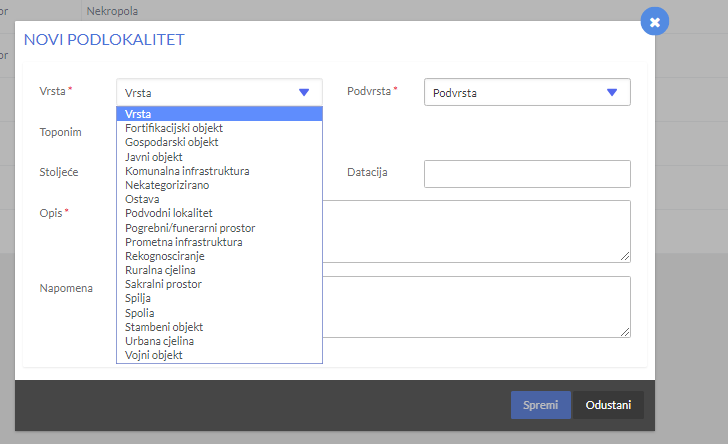 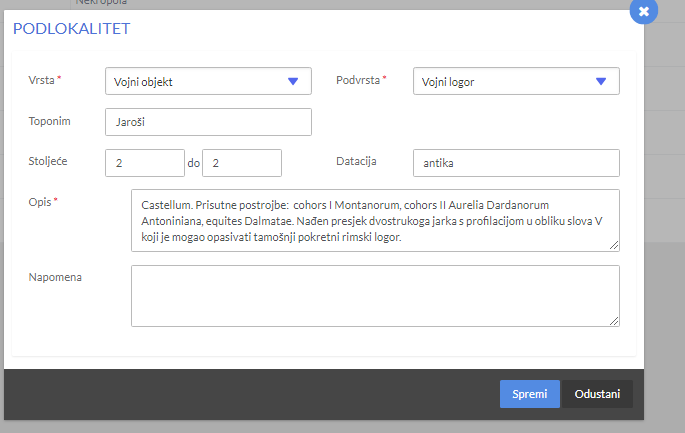 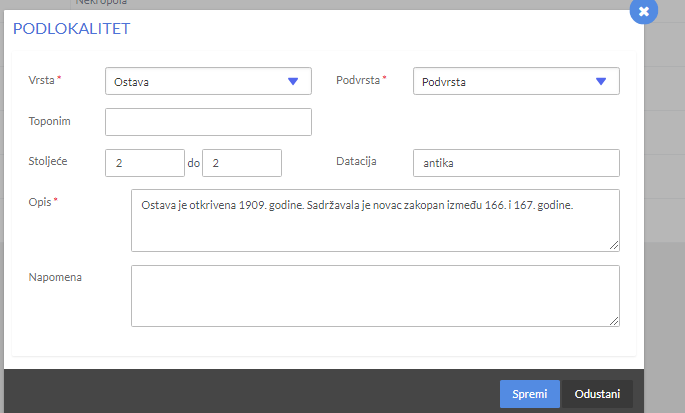 Literatura – cca 2000 upisa
Turistička informacija
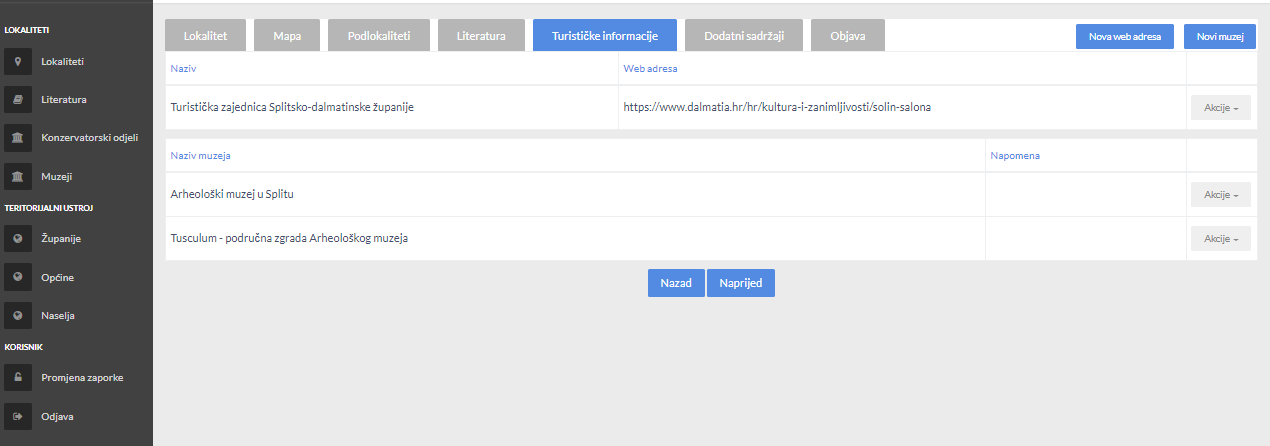 Dodatni sadržaji – fotografije, pdf-ovi
Objava
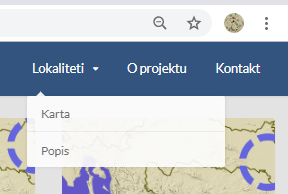 Stanje 5.10.2018.
Popis - Top 30 lokaliteta
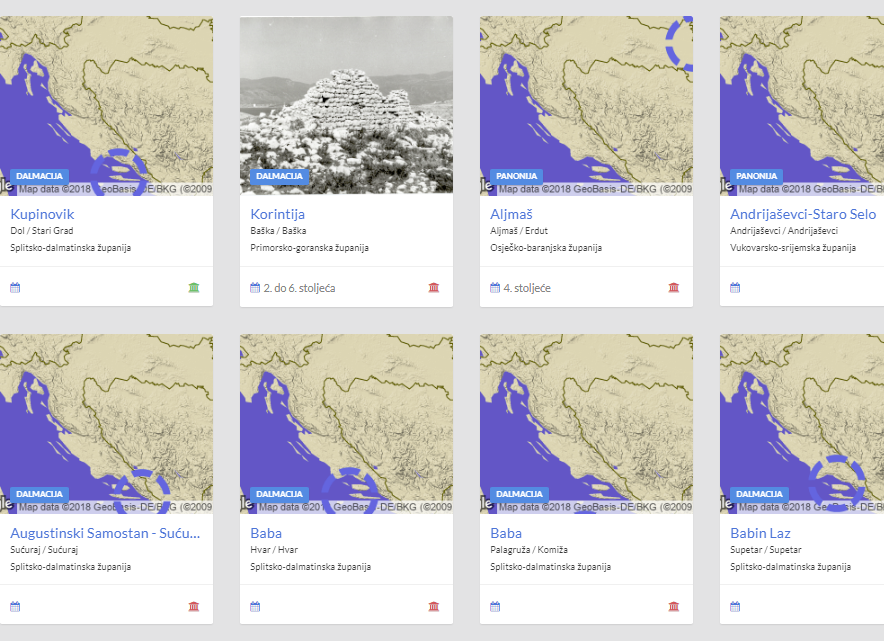 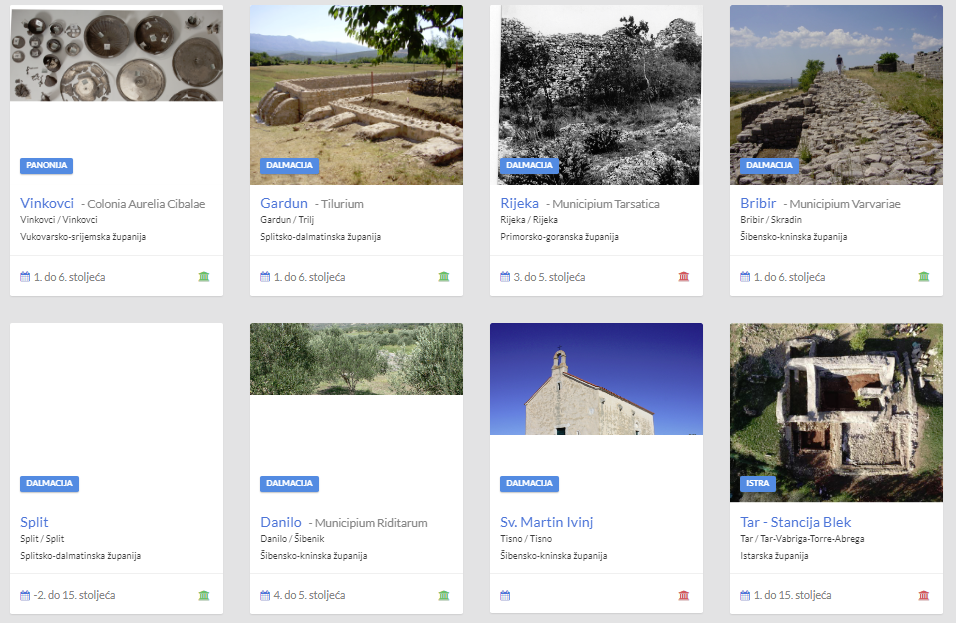 Pretraživanje
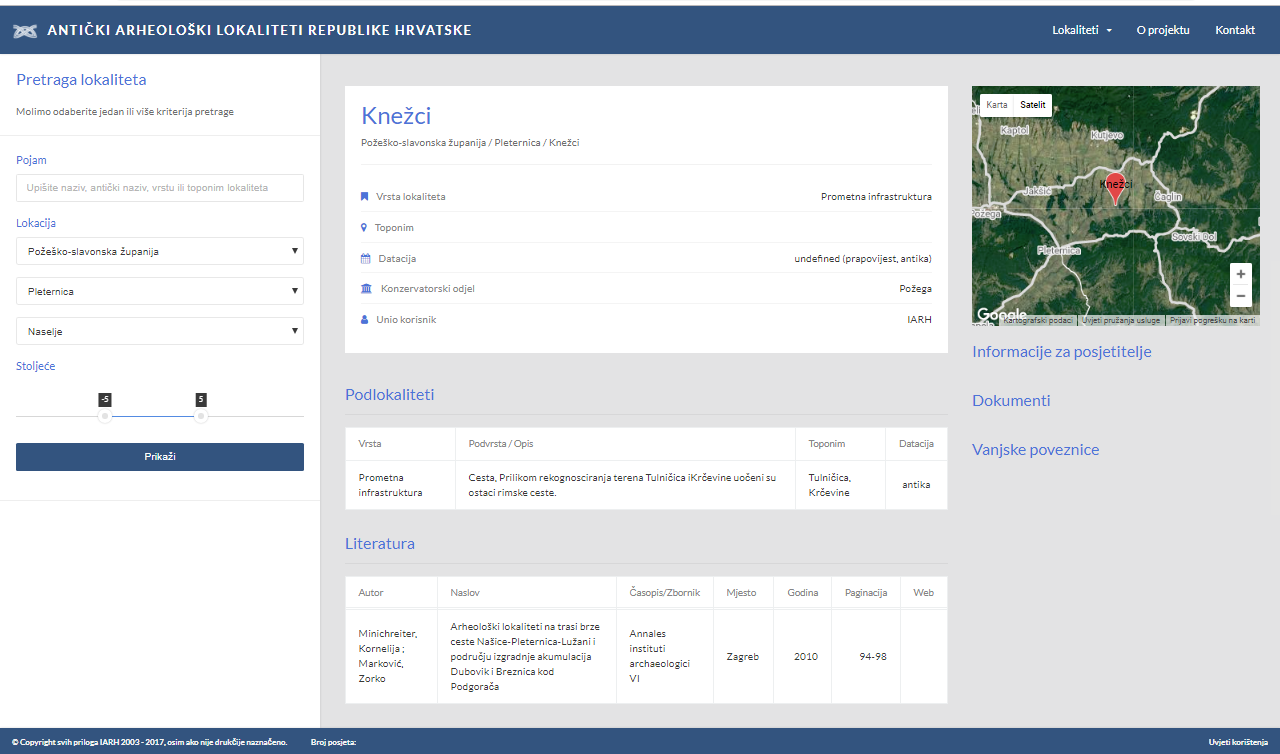 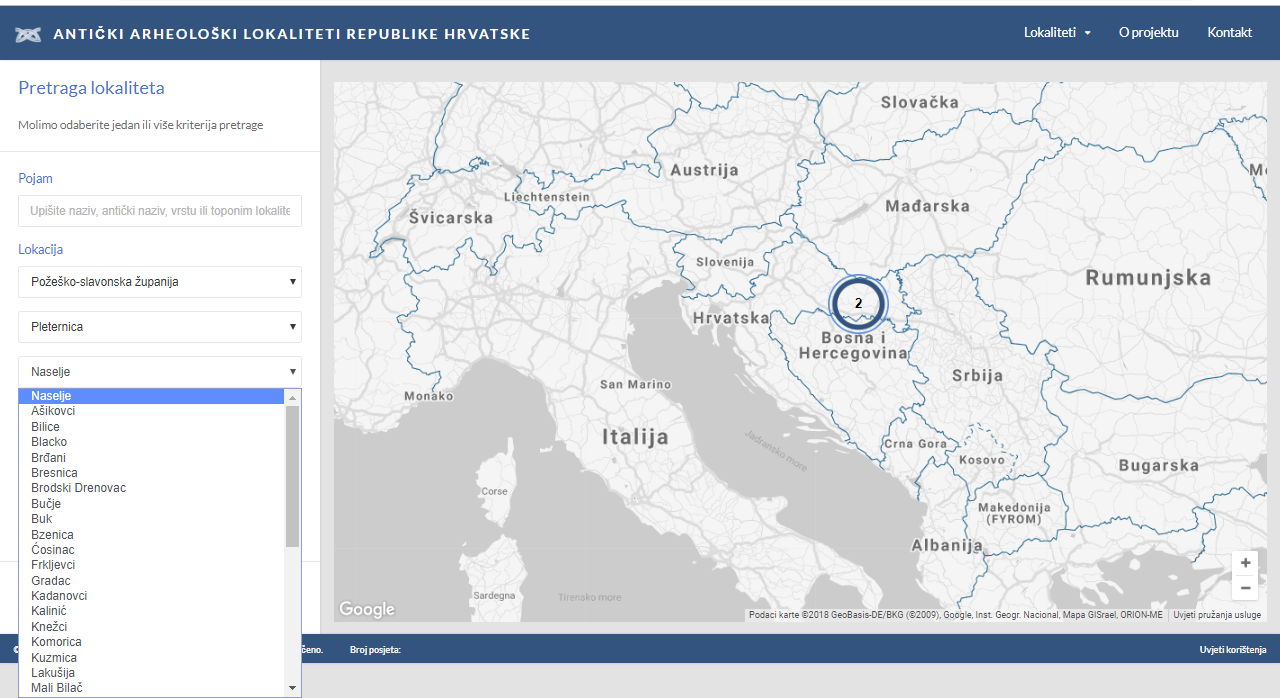 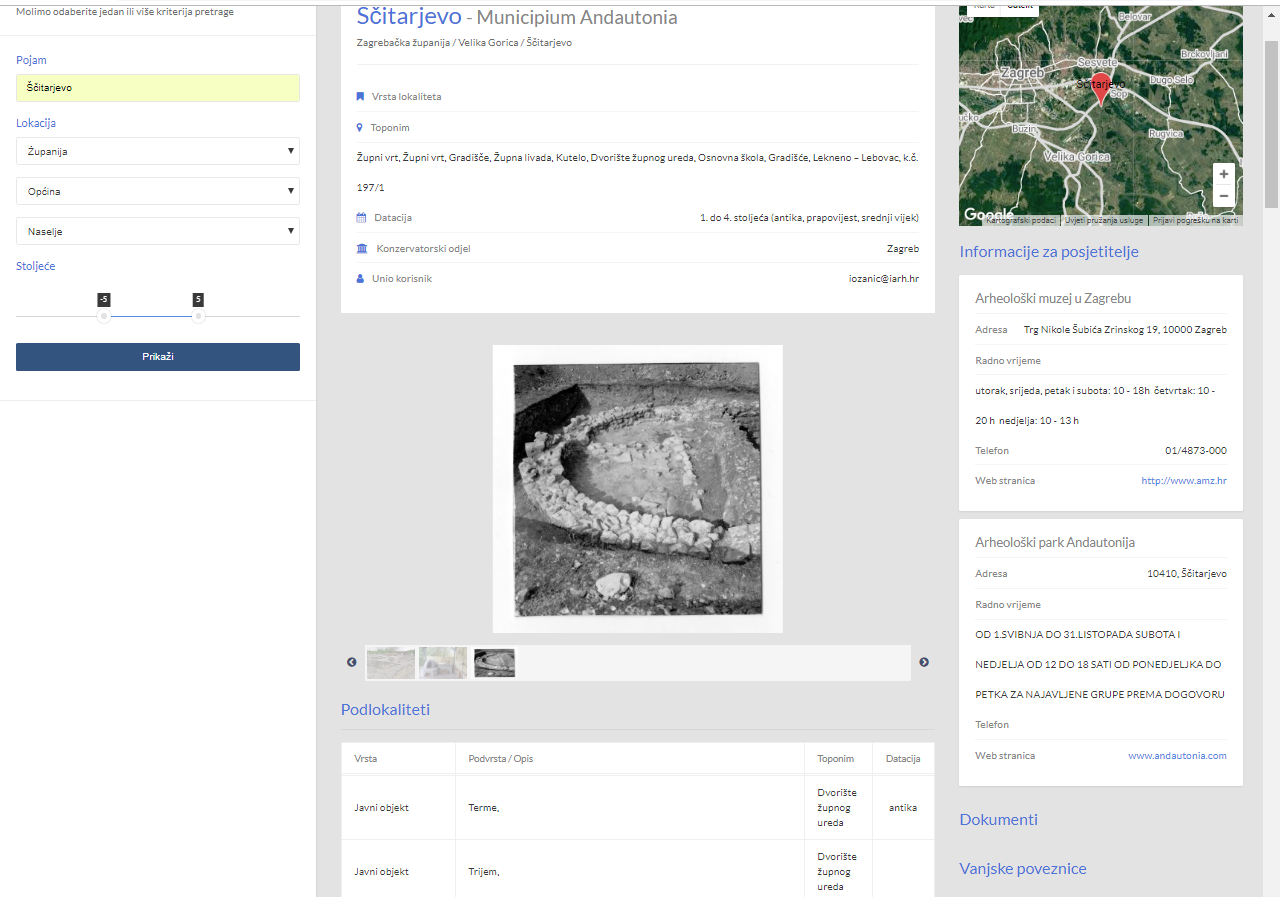 Pretraživanje po pojmu – ostava, spilja
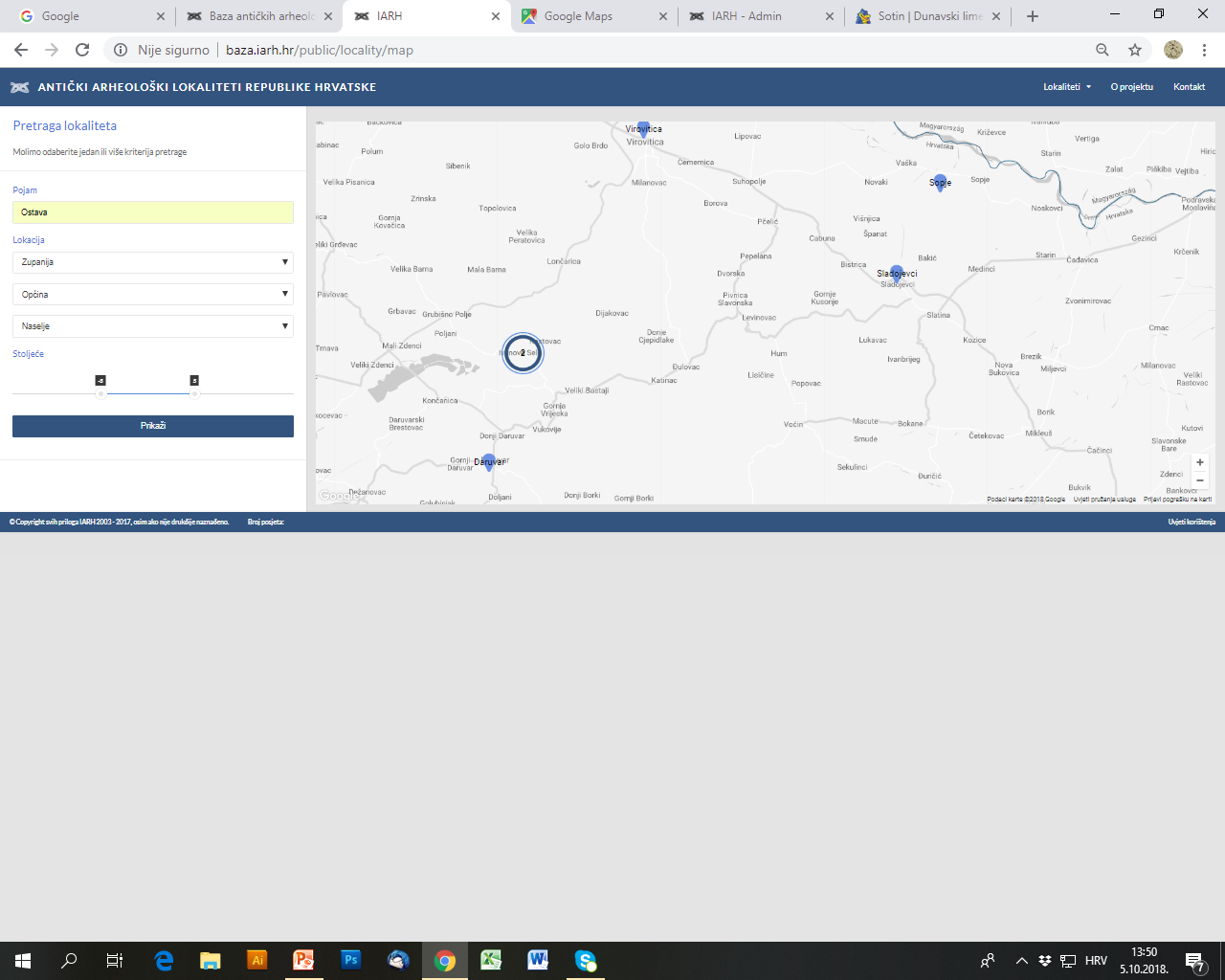 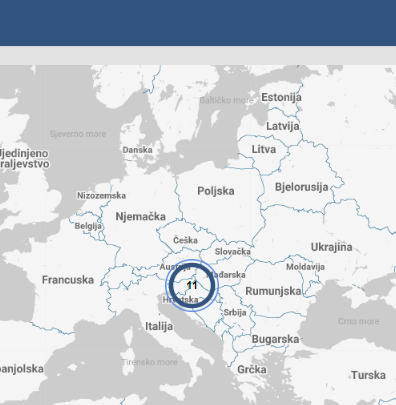 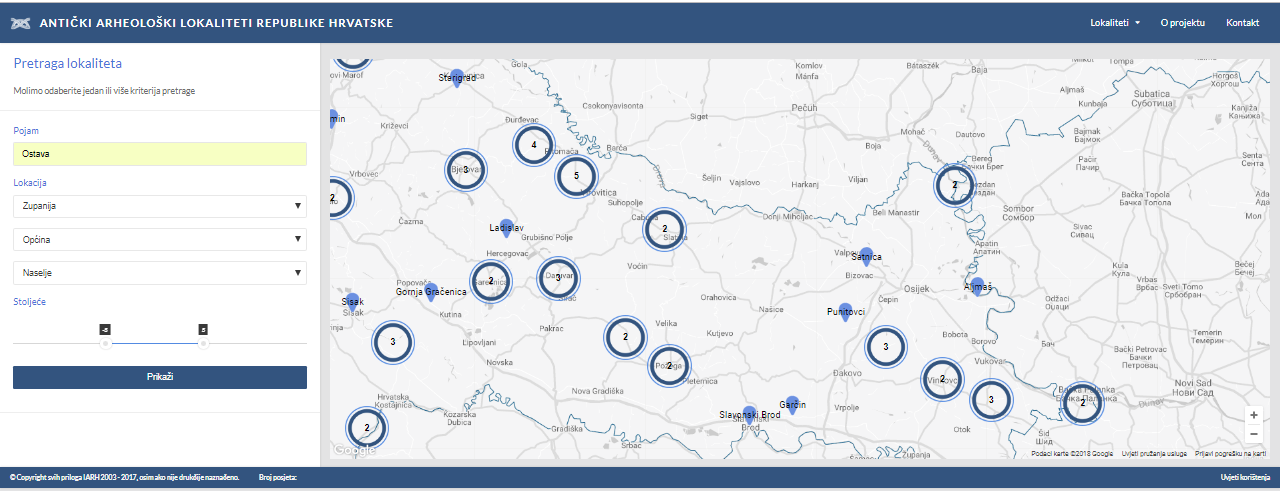 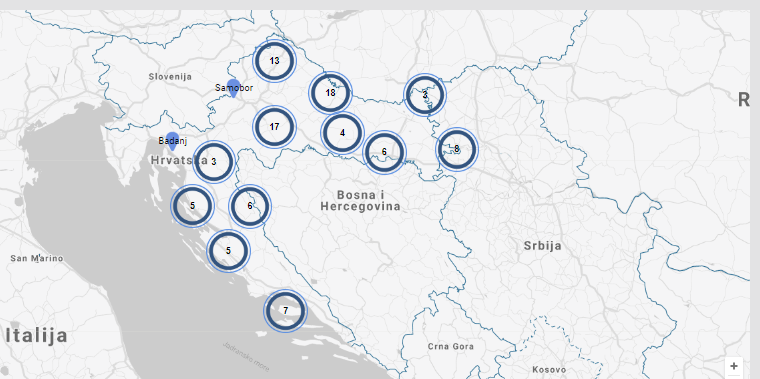 Pretraživanje - Solin
Lokaliteti u Požeško slavonskoj županiji
27 LOKALITETA
Tekić – Treštanovačka gradina Incerum?
Ruralna cjelina
Terme
Nekropola
Moguća lokacija postaje Incerum
Ostava
Upitnici ????
Još upitnika ????
Ruralne cjeline 14 Lokaliteta
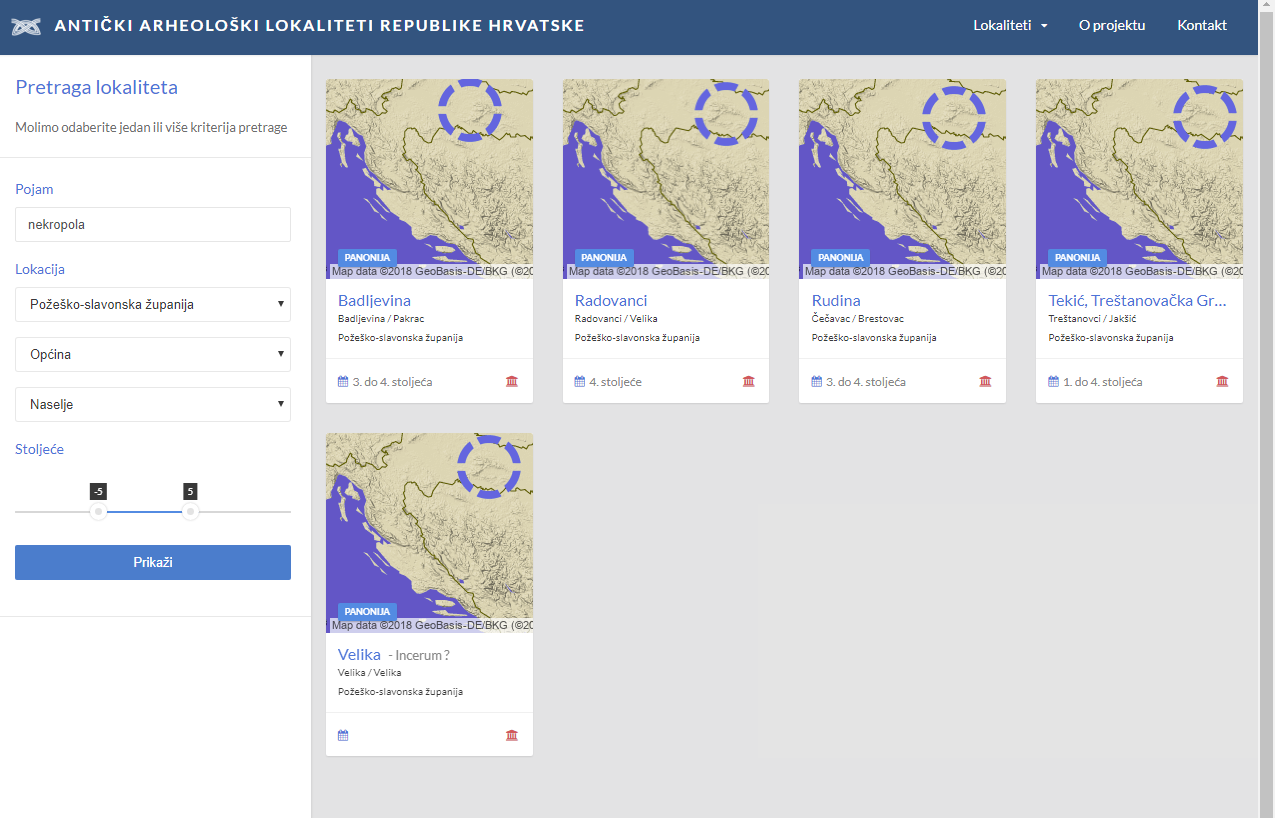 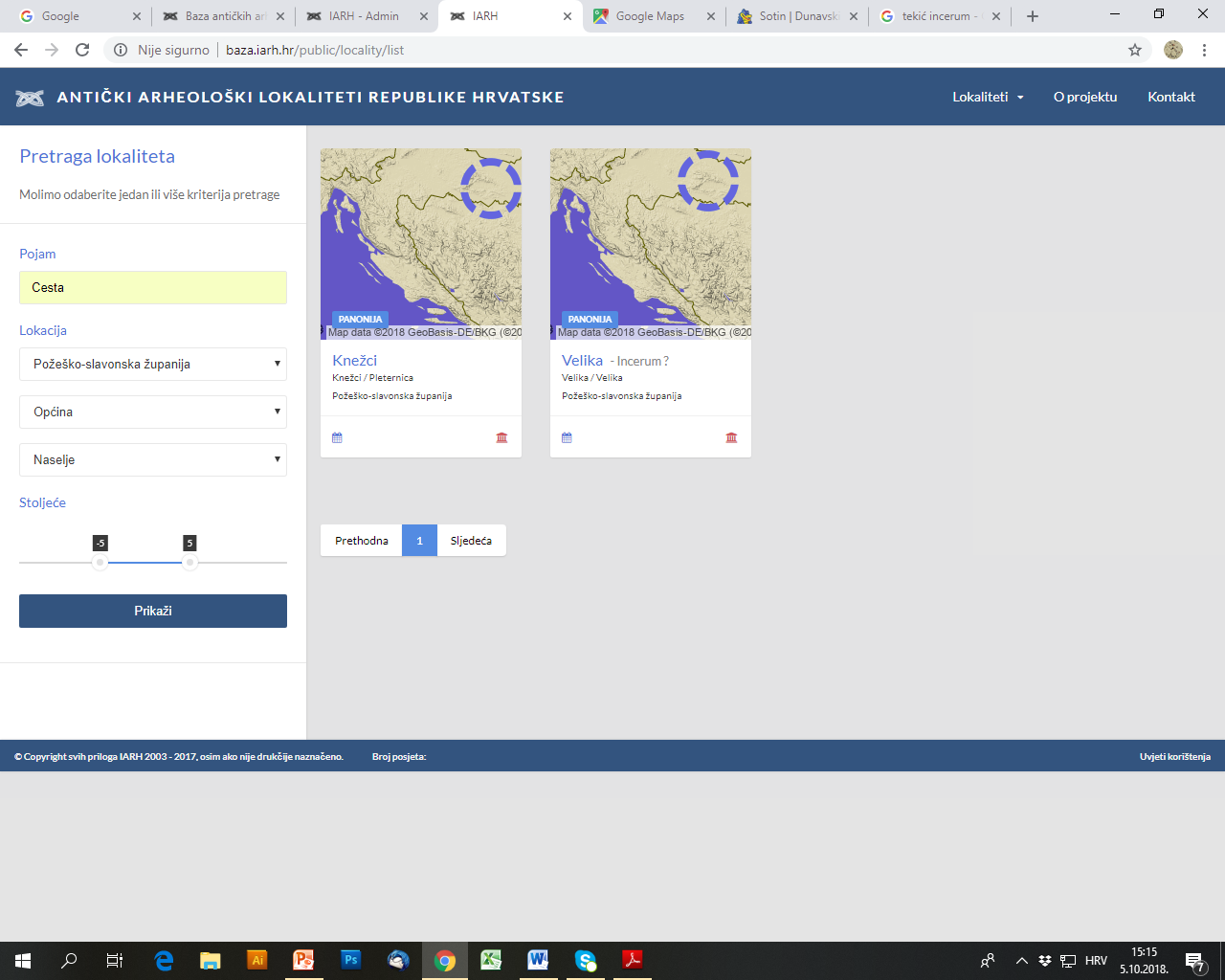 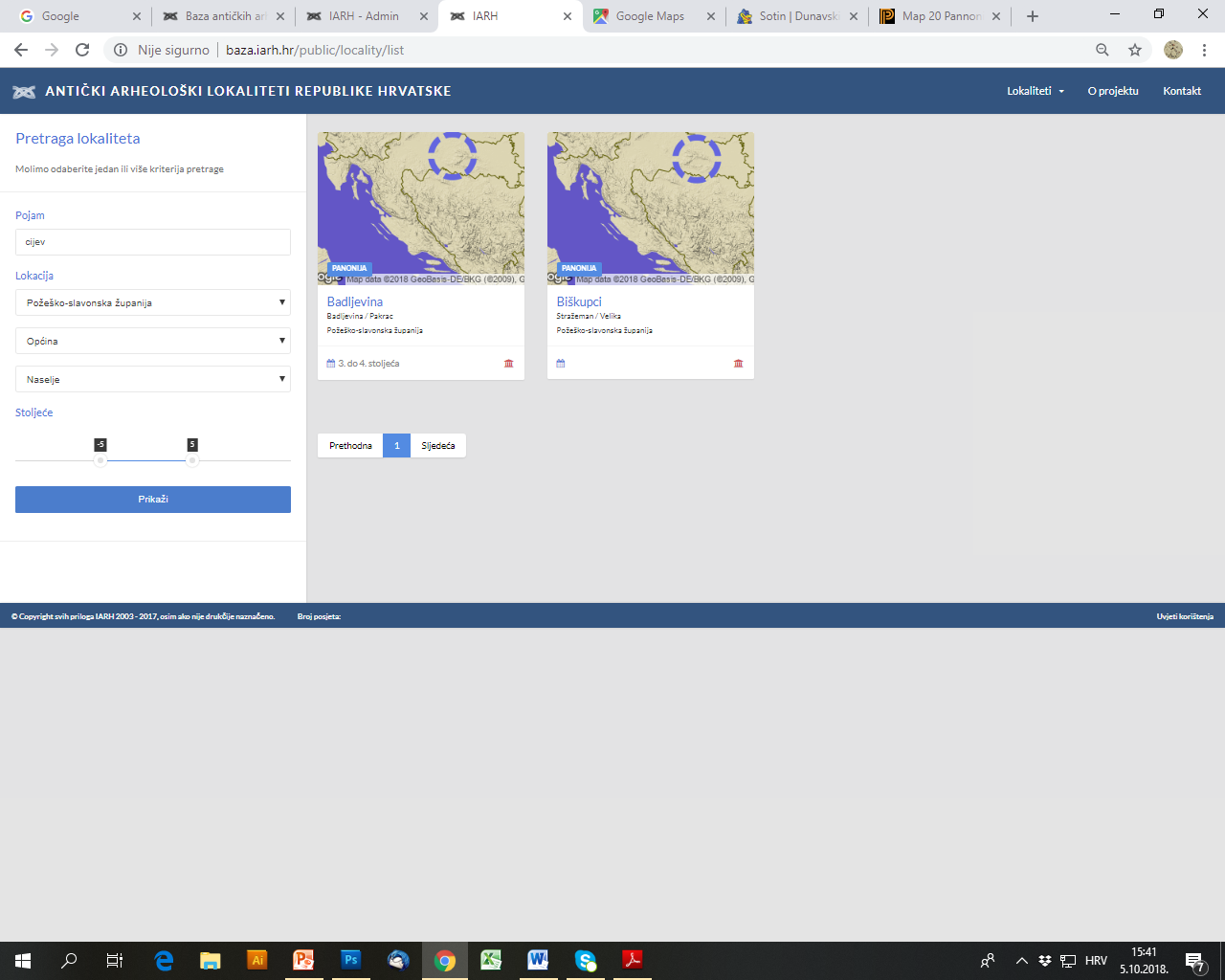 Planovi za budućnost:
Dvojezičnost
Diseminacija (HAD, međunarodni skupovi)
 društvene mreže itd...
Aplikacija za pametne telefone
Kraj ....... ?
NULLA DIES SINE BAZA!
Hvala na pažnji!
Pratite nas na Facebooku!